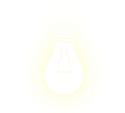 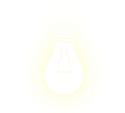 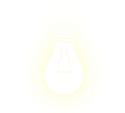 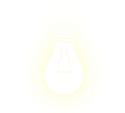 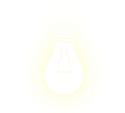 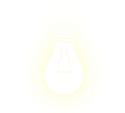 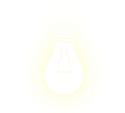 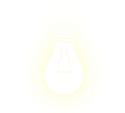 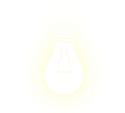 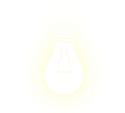 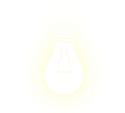 动态灯泡通用商务PPT模板
BUSINESS POWERPOINT
适合工作总结/商业计划书/创业融资/竞聘竞岗等
CONTENTS
目录
01
02
03
04
此处添加标题
此处添加标题
此处添加标题
此处添加标题
Add this title
Add this title
Add this title
Add this title
01
此处添加标题
Add this title
这里可以输入一下简单的概括性的内容文字，用户可以在投影机或者计算机上进行演示，也可以用户可以在投影机或者计算机上进行演示这里可以输入一下简单的概括性的内容文字，用户可以在投影机或者计算机上进行演示，也可以用户可以在投影机或者计算机上进行演示
此处添加标题
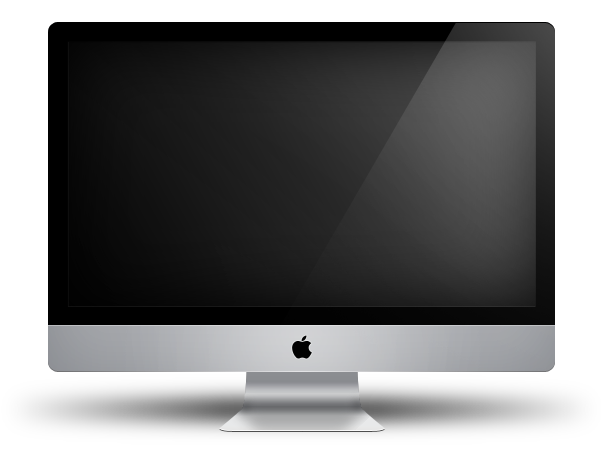 Add this title
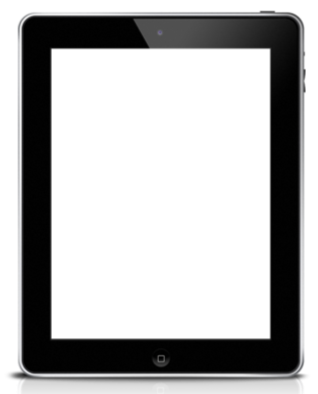 在此输入标题
在此输入标题
在此输入标题
在此输入标题
请在此输入详细文字信息和简介,请在此输入详细文字信息和简介,请在此输入详细文字信息和简介.
请在此输入详细文字信息和简介,请在此输入详细文字信息和简介,请在此输入详细文字信息和简介.
请在此输入详细文字信息和简介,请在此输入详细文字信息和简介,请在此输入详细文字信息和简介.
请在此输入详细文字信息和简介,请在此输入详细文字信息和简介,请在此输入详细文字信息和简介.
此处添加标题
Add this title
这里可以输入一下简单的概括性的内容文字，用户可以在投影机或者计算机上进行演示，也可以用户可以在投影机或者
这里可以输入一下简单的概括性的内容文字，用户可以在投影机或者计算机上进行演示，也可以用户可以在投影机或者
这里可以输入一下简单的概括性的内容文字，用户可以在投影机或者计算机上进行演示，也可以用户可以在投影机或者
这里可以输入一下简单的概括性的内容文字，用户可以在投影机或者计算机上进行演示，也可以用户可以在投影机或者
这里可以输入一下简单的概括性的内容文字，用户可以在投影机或者计算机上进行演示，也可以用户可以在投影机或者
此处添加标题
Add this title
这里可以输入一下简单的概括性的内容文字，用户可以在投影机
这里可以输入一下简单的概括性的内容文字，用户可以在投影机
这里可以输入一下简单的概括性的内容文字，用户可以在投影机
这里可以输入一下简单的概括性的内容文字，用户可以在投影机
这里可以输入一下简单的概括性的内容文字，用户可以在投影机
这里可以输入一下简单的概括性的内容文字，用户可以在投影机
此处添加标题
Add this title
这里可以输入一下简单的概括性的内容文字，用户可以在投影机或者计算机上进行演示，也可以用户可以在投影机或者计算机上进行演示这里可以输入一下
03
02
这里可以输入一下简单的概括性的内容文字，用户可以在投影机或者计算机上进行演示，也可以用户可以在投影机或者计算机上进行演示这里可以输入一下
01
这里可以输入一下简单的概括性的内容文字，用户可以在投影机或者计算机上进行演示，也可以用户可以在投影机或者计算机上进行演示这里可以输入一下
此处添加标题
Add this title
这里可以输入一下简单的概括性的内容文字，用户可以在投影机或者计算机上进行演示
05
这里可以输入一下简单的概括性的内容文字，用户可以在投影机或者计算机上进行演示
04
这里可以输入一下简单的概括性的内容文字，用户可以在投影机或者计算机上进行演示
03
这里可以输入一下简单的概括性的内容文字，用户可以在投影机或者计算机上进行演示
02
这里可以输入一下简单的概括性的内容文字，用户可以在投影机或者计算机上进行演示
01
02
此处添加标题
Add this title
这里可以输入一下简单的概括性的内容文字，用户可以在投影机或者计算机上进行演示，也可以用户可以在投影机或者计算机上进行演示这里可以输入一下简单的概括性的内容文字，用户可以在投影机或者计算机上进行演示，也可以用户可以在投影机或者计算机上进行演示
此处添加标题
Add this title
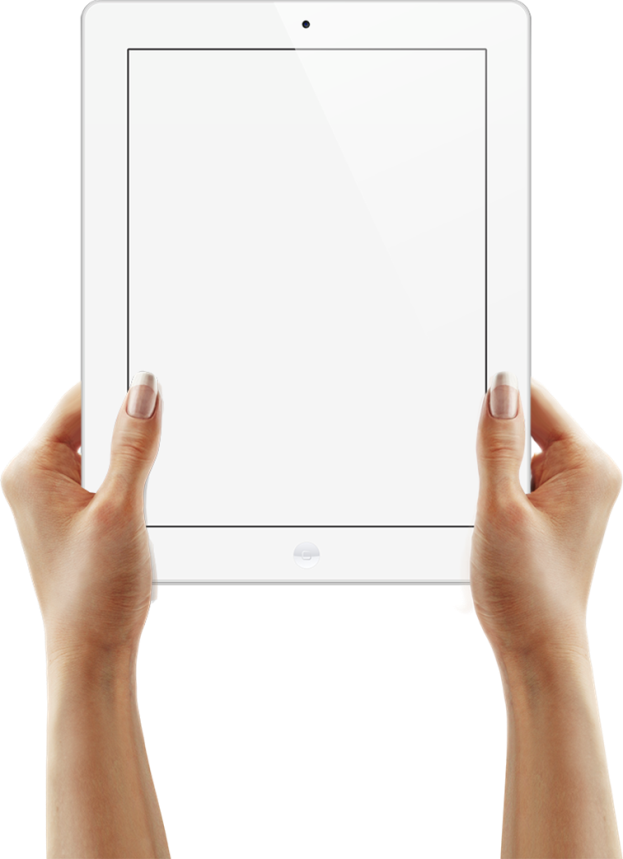 65
第一季度
85
95
95
第二季度
第三季度
第四季度
添加标题
在此输入章节详细文字介绍，表达主题的含义合图表的意义，在此输入章节详细文字介绍，表达主题的含义合图表的意义。在此输入章节详细文字介绍，表达主题的含义合图表的意义在此输入章节详细。
此处添加标题
Add this title
ADD A TITLE IN HERE
ADD A TITLE IN HERE
ADD A TITLE IN HERE
ADD A TITLE IN HERE
This is a sample text. Insert your desired text here. Again. This is a dummy text. Enter your own text here.
This is a sample text. Insert your desired text here. Again. This is a dummy text. Enter your own text here.
This is a sample text. Insert your desired text here. Again. This is a dummy text. Enter your own text here.
This is a sample text. Insert your desired text here. Again. This is a dummy text. Enter your own text here.
TEXT HERE
TEXT HERE
TEXT HERE
TEXT HERE
this is a sample text.
this is a sample text.
this is a sample text.
this is a sample text.
1,754
2,784
6,754
4,766
此处添加标题
Add this title
18%
26%
TEXT HERE
Text
TEXT HERE
TEXT HERE
TEXT HERE
TEXT HERE
this is a sample text.
this is a sample text.
this is a sample text.
this is a sample text.
this is a sample text.
this is a sample text. insert your desired text here. Again. this is a dummy text. enter your own text here. this is a sample text. insert your desired text here. Again. this is a dummy text. enter your own text here
69%
82%
this is a sample text. insert your desired text here. Again. this is a dummy text. enter your own text here. this is a sample text. insert your desired text here. Again. this is a dummy text. enter your own text here
Text
此处添加标题
Add this title
此处添加标题
此处添加标题
此处添加标题
这里可以输入一下简单的概括性的内容文字，用户可以在投影机或者计算机上进行演示
这里可以输入一下简单的概括性的内容文字，用户可以在投影机或者计算机上进行演示
这里可以输入一下简单的概括性的内容文字，用户可以在投影机或者计算机上进行演示
此处添加标题
Add this title
此处添加标题
Add this title
这里可以输入一下简单的概括性的内容文字，用户可以在投影机或者计算机上进行演示，也可以用户可以在投影机或者计算机上进行演示这里可以输入一下简单的概括性的内容文字，用户可以在投影机或者计算机上进行演示，也可以用户可以在投影机或者计算机上进行演示
此处添加标题
Add this title
优势
劣势
能力
这里可以输入一下简单的概括性的内容文字，用户可以在投影机或者计算机上进行演示，也可以用户可以在投影机或者计算机上进行演示这里可以输入一下简单的概括性的内容文字，用户可以在投影机或者计算机上进行演示，也可以用户可以在投影机或者计算机上进行演示
03
此处添加标题
Add this title
这里可以输入一下简单的概括性的内容文字，用户可以在投影机或者计算机上进行演示，也可以用户可以在投影机或者计算机上进行演示这里可以输入一下简单的概括性的内容文字，用户可以在投影机或者计算机上进行演示，也可以用户可以在投影机或者计算机上进行演示
此处添加标题
Add this title
点击添加内容
点击添加内容
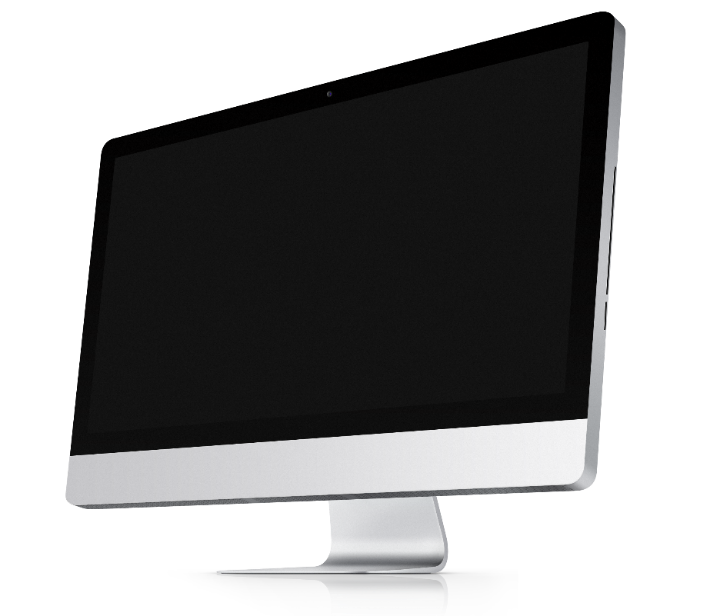 在此输入详细的文字介绍信息，表达图表的含义。
在此输入详细的文字介绍信息，表达图表的含义。
点击添加内容
点击添加内容
在此输入详细的文字介绍信息，表达图表的含义。
在此输入详细的文字介绍信息，表达图表的含义。
点击添加内容
点击添加内容
在此输入详细的文字介绍信息，表达图表的含义。
在此输入详细的文字介绍信息，表达图表的含义。
点击添加内容
在此输入详细的文字介绍信息，表达图表的含义
此处添加标题
Add this title
ADD A TITLE IN HERE
ADD A TITLE IN HERE
ADD A TITLE IN HERE
This is a sample text. Insert your desired text here. Again. This is a dummy text. Enter your own text here.
This is a sample text. Insert your desired text here. Again. This is a dummy text. Enter your own text here.
This is a sample text. Insert your desired text here. Again. This is a dummy text. Enter your own text here.
120
110
110
100
90
80
70
60
50
40
30
20
10
0
10
20
30
40
50
60
70
80
90
100
110
120
130
TEXT HERE
TEXT HERE
此处添加标题
ADD A TITLE IN HERE
ADD A TITLE IN HERE
Add this title
This is a sample text. Insert your desired text here. Again. This is a dummy text. Enter your own text here
This is a sample text. Insert your desired text here. Again. This is a dummy text. Enter your own text here
Your text
Your text
136
1,754
此处添加标题
Add this title
YOUR TEXT HERE
30/90
PLEASE ADD TEXT HERE
YOUR TEXT HERE
60/40
this is a sample text. insert your desired text here. Again. this is a dummy text. enter your own text here. this is a sample text. insert your desired text here. Again. this is a dummy text. enter your own text here
YOUR TEXT HERE
30/90
this is a sample text. insert your desired text here. Again. this is a dummy text. enter your own text here. this is a sample text. insert your desired text here. Again. this is a dummy text. enter your own text here
YOUR TEXT HERE
30/90
YOUR TEXT HERE
60/90
此处添加标题
Add this title
This is a sample text. Insert your desired text here. Again. This is a dummy text. Enter your own text here. This is a sample text. Insert your desired text here.
This is a sample text. Insert your desired text here. Again. This is a dummy text. Enter your own text here. This is a sample text. Insert your desired text here.
2014
2015
2016
2019
TEXT
TEXT
TEXT
TEXT
ADD A TITLE IN HERE
ADD A TITLE IN HERE
ADD A TITLE IN HERE
ADD A TITLE IN HERE
This is a sample text. Insert your desired text here. Again. This is a dummy text. Enter your own text here. This is a sample text. Insert your desired text here.
This is a sample text. Insert your desired text here. Again. This is a dummy text. Enter your own text here. This is a sample text. Insert your desired text here.
04
此处添加标题
Add this title
这里可以输入一下简单的概括性的内容文字，用户可以在投影机或者计算机上进行演示，也可以用户可以在投影机或者计算机上进行演示这里可以输入一下简单的概括性的内容文字，用户可以在投影机或者计算机上进行演示，也可以用户可以在投影机或者计算机上进行演示
此处添加标题
Add this title
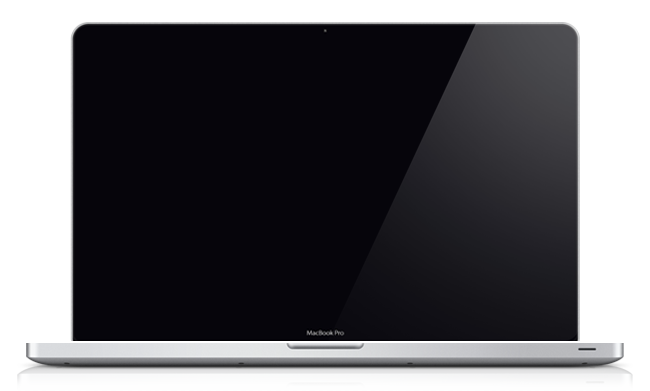 点击添加内容
请在此输入详细的文字介绍信息，表达图表的含义。请在此输入详细的文字介绍信息，表达图表的含义。

请在此输入详细的文字介绍信息，表达图表的含义。
此处添加标题
Add this title
这里可以输入一下简单的概括性的内容文字，
这里可以输入一下简单的概括性的内容文字，
这里可以输入一下简单的概括性的内容文字，
这里可以输入一下简单的概括性的内容文字，
这里可以输入一下简单的概括性的内容文字，用户可以在投影机或者计算机上进行演示，也可以用户可以在投影机或者
这里可以输入一下简单的概括性的内容文字，
这里可以输入一下简单的概括性的内容文字，
此处添加标题
Add this title
点击添加内容
点击添加内容
请在此输入详细的文字介绍信息，表达图表的含义。请在此输入详细的文字介绍信息。
请在此输入详细的文字介绍信息，表达图表的含义。请在此输入详细的文字介绍信息。
点击添加内容
点击添加内容
请在此输入详细的文字介绍信息，表达图表的含义。请在此输入详细的文字介绍信息。
请在此输入详细的文字介绍信息，表达图表的含义。请在此输入详细的文字介绍信息。
此处添加标题
ADD A TITLE IN HERE
ADD A TITLE IN HERE
ADD A TITLE IN HERE
ADD A TITLE IN HERE
ADD A TITLE IN HERE
ADD A TITLE IN HERE
Add this title
This is a sample text. Insert your desired text here. Again. This is a dummy text. Enter your own text here.
This is a sample text. Insert your desired text here. Again. This is a dummy text. Enter your own text here.
This is a sample text. Insert your desired text here. Again. This is a dummy text. Enter your own text here.
This is a sample text. Insert your desired text here. Again. This is a dummy text. Enter your own text here.
This is a sample text. Insert your desired text here. Again. This is a dummy text. Enter your own text here.
This is a sample text. Insert your desired text here. Again. This is a dummy text. Enter your own text here.
此处添加标题
Add this title
2014
2015
2016
2019
TEXT
TEXT
TEXT
TEXT
Add A Title In Here
Add A Title In Here
Add A Title In Here
this is a sample text. insert your desired text here. Again. this is a dummy text. enter your own text here. this is a sample text.
this is a sample text. insert your desired text here. Again. this is a dummy text. enter your own text here. this is a sample text.
this is a sample text. insert your desired text here. Again. this is a dummy text. enter your own text here. this is a sample text.
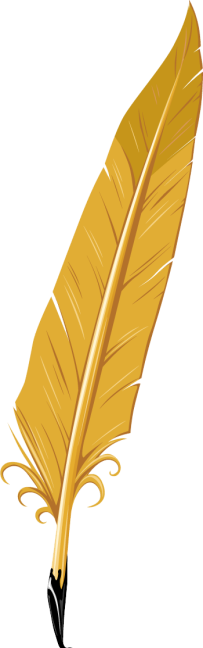 演示完毕 谢谢观看！